C7041 Experimental Design and Analysis
Ed Harris
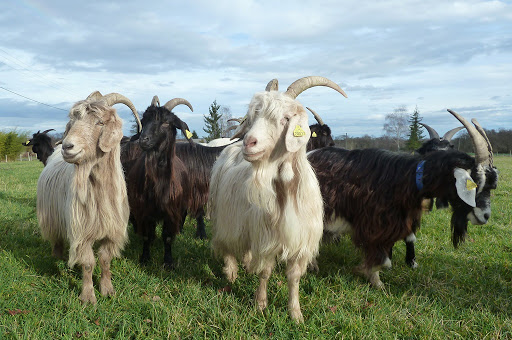 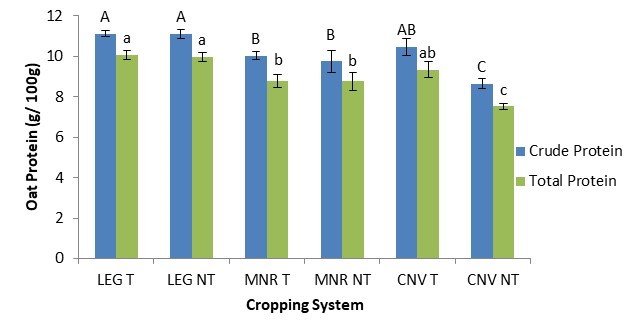 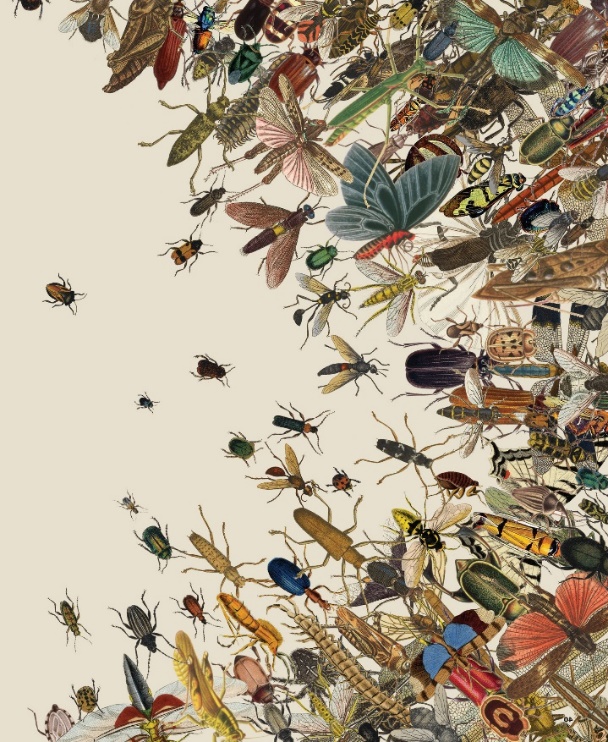 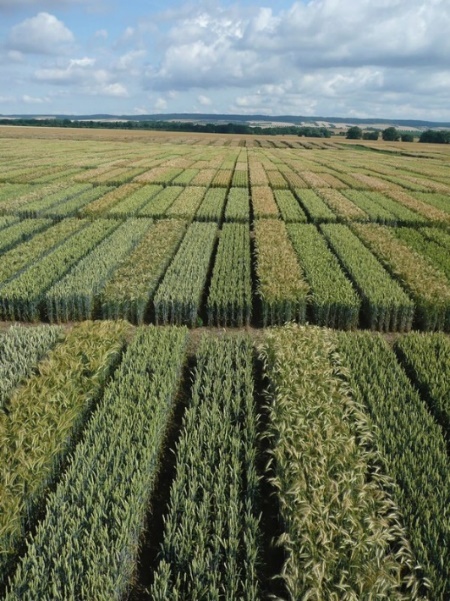 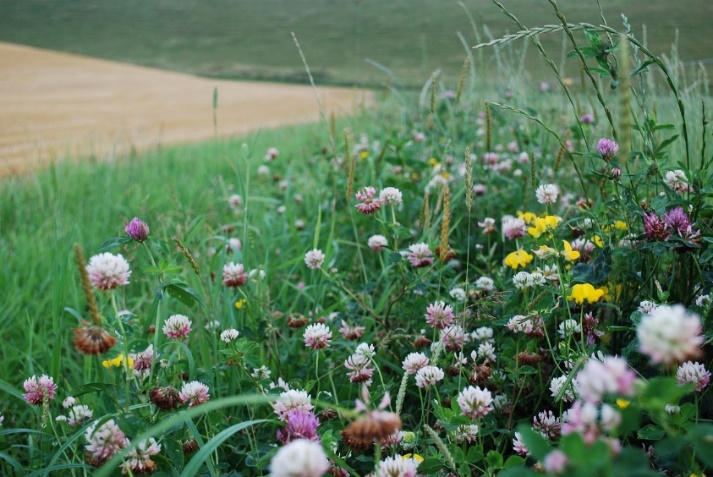 1.05 Probability
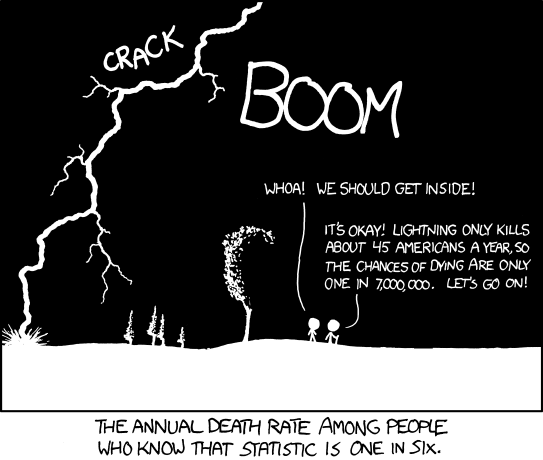 Probability
The probability of an event is its true relative frequency,  the proportion of times the event would occur if we repeated the same process  over and over again.
Probability
Two events are  mutually exclusive if  they cannot both be  true.
Probability
A and B are mutually exclusive
Mutually exclusive
Mutually exclusive
Pr(A and B) = 0
Not mutually exclusive
Pr(A and B)  0
Pr(purple AND square)  0
Probability distribution
A probability distribution describes the true relative frequency of all possible values of a random variable.
Probability distribution for the  outcome of a roll of 1 die
Probability distribution for the  sum of a roll of 2 dice
The addition principle
The addition principle: If two events A and B are mutually exclusive, then

Pr[A OR B] = Pr[A] + Pr[B]
The probability of a range
Pr[Number of green M&Ms  6] =
Pr[6 green] + Pr[7 green] + Pr[8 green]....
The probability of a range
The probabilities of all  possibilities add to exactly 1.
Probability of Not
Pr[NOT rolling a 2] = 1 – Pr[Rolling a 2] = 5/6
General Addition Principle
General Addition Principle
e.g., Morning glory flowers can be white because of their ww  genotype at the W locus and/or because of their aa genotype at the A locus
© 2000 National Academy of Sciences, https://doi.org/10.1073/pnas.97.13.7016
General Addition Principle
e.g., Morning glory flowers can be white because of  their ww genotype at the W locus and/or because of  their aa genotype at the A locus
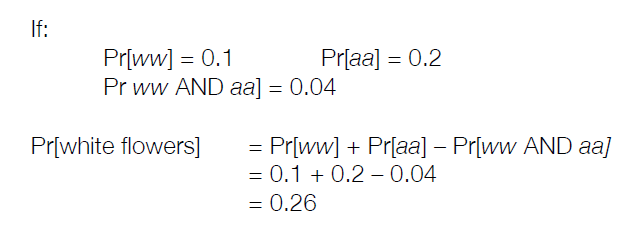 Independence
Two events are independent if the  occurrence of one gives no information about whether the second will occur.
Multiplication principle
The multiplication principle: If two events A and B are independent, then:

Pr[A AND B] = Pr[A]  Pr[B]
Short-haired, black cats
What is the probability that 
a cat is black- and short-haired?

Pr[black hair] = 0.33	
Pr[short-haired] = 0.90  
Pr[ black hair AND short hair] = 0.33  0.90

= 0.30.
Short-haired, black cats
Probability trees
Phenotypes in two-offspring family
Phenotypes in two-offspring family
Short summary
The probability of A OR B involves addition.  

Pr(A or B) = Pr(A) + Pr(B) if the two are mutually exclusive


The probability of A  AND B involves multiplication

Pr(A and B) = Pr(A) Pr(B) if the two are independent
Dependent events
Variables are not always independent.

The probability of one event may depend  on the outcome of another event.
Triple test and detection of trisomy 23
The triple test detects Down syndrome when it is present 60% of the time

This means it has a 40% false negative rate of 40%

The triple test gives a false positive 5% of the time (when the fetus does not have trisomy 23)

The probability that a fetus has trisomy 23 is 0.001
Triple test outcomes
Triple test outcomes
Are trisomy status and test results independent?
Pr(trisomy) = 0.001

Pr(positive test result) = 0.006 + 0.04995 = 0.05595  

Pr(trisomy AND positive result) = 0.006 ≠

Pr(trisomy)  Pr(positive result) = 0.001  0.05595 = 0.000056

So these two events are NOT independent.
Conditional probability
The conditional probability of an event is the probability of that event occurring given that a  condition is met.
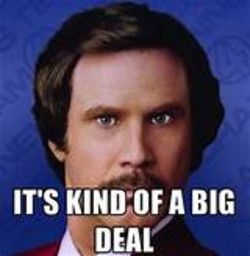 Pr[ X | Y]
Conditional probability
Pr(X | Y) means the probability of X  if Y is true.

It is read as "the probability of X  given Y"
Pr(positive test | trisomy) = 0.60.
Law of total probability
Law of total probability
The probability of a positive test result is
Pr[positive result] =

Pr(positive result | trisomy) Pr(trisomy) + 
Pr(positive result | no trisomy) Pr(no trisomy)
= 0.60 (0.001) + 
0.05 (0.999) = 0.05055
The general multiplication rule
Pr[A AND B] = Pr[A] Pr[B | A]
The general multiplication rule
Pr[A  AND  B] = Pr[A] Pr[B | A].
Pr[A  AND  B] = Pr[B] Pr[A | B].
Therefore
Pr[A] Pr[B | A] = Pr[B] Pr[A | B].
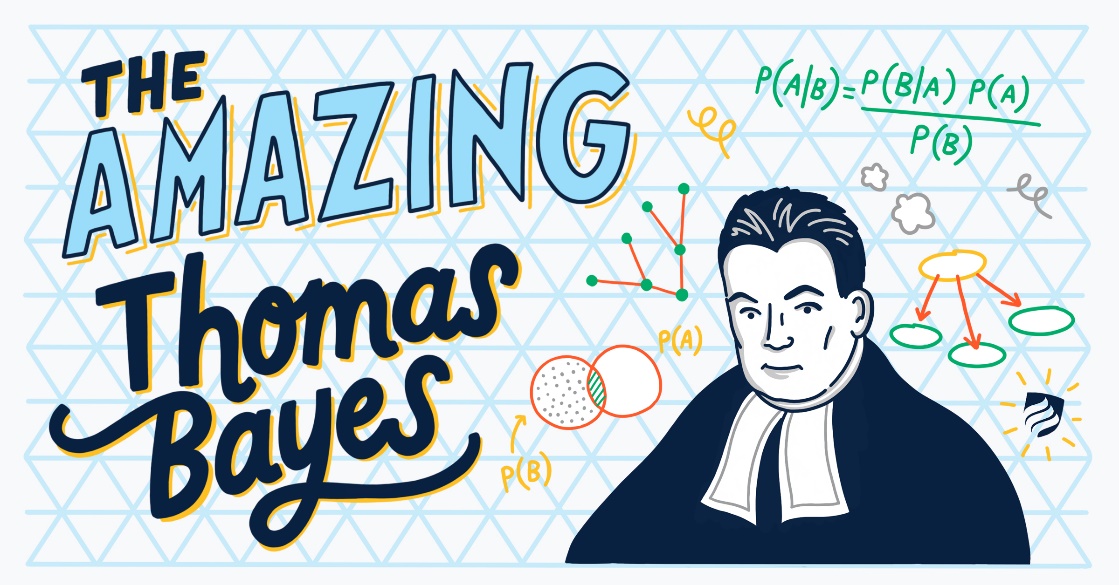 Bayes' theorem
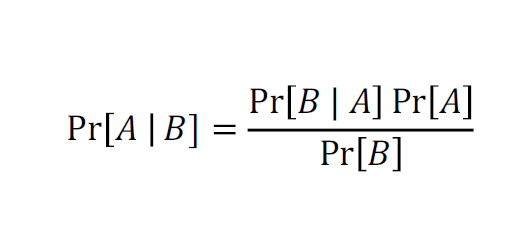 Applying Bayes’ theorem
For the triple test, what is the probability that a pregnancy with a positive result is actually affected by trisomy 23?
In other words:
Pr[trisomy 23 | positive result] = ?
Applying Bayes’ theorem
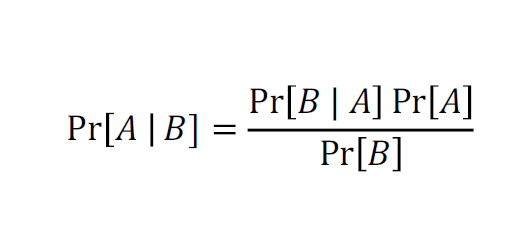 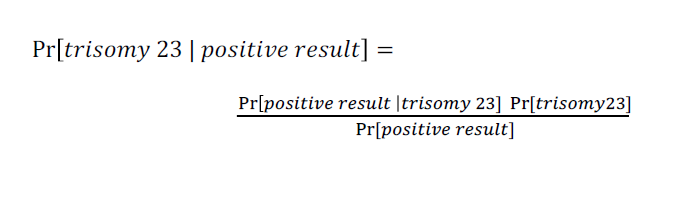 Applying Bayes’ theorem
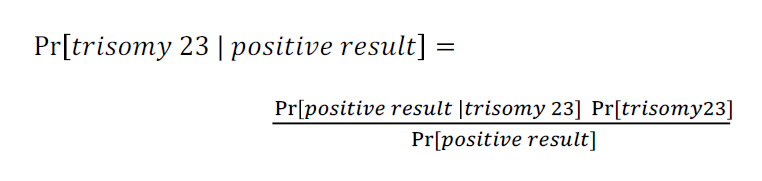 We already know:
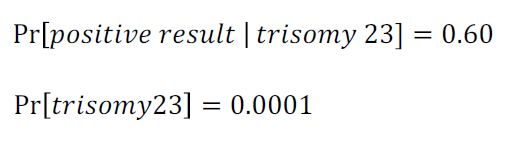 Applying Bayes’ theorem
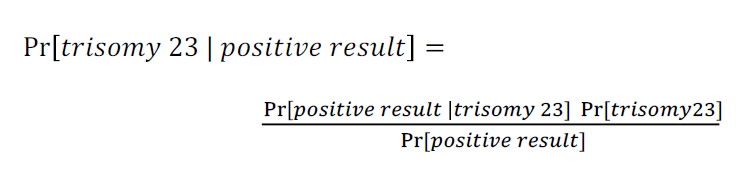 We need to know:
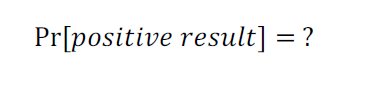 Applying Bayes’ theorem
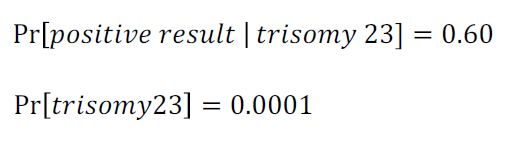 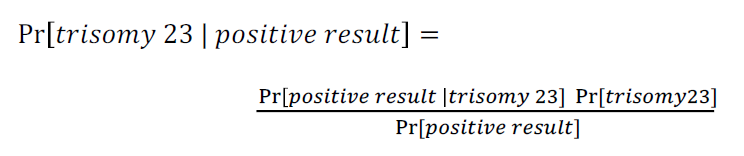 We need to know: 
(Law of total probability)
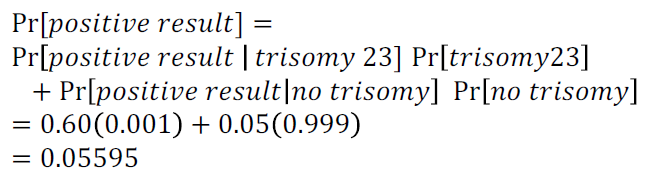 Applying Bayes’ theorem
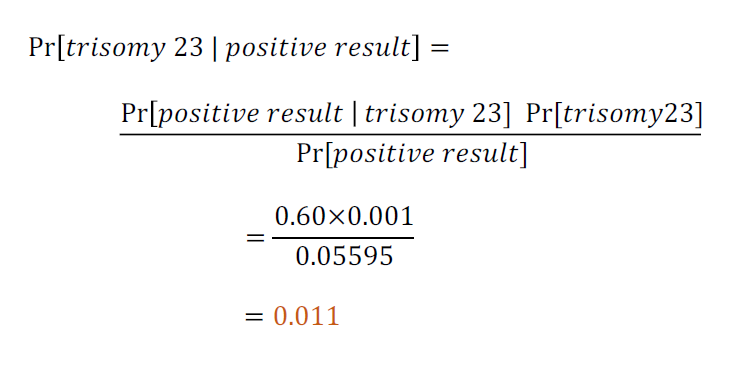 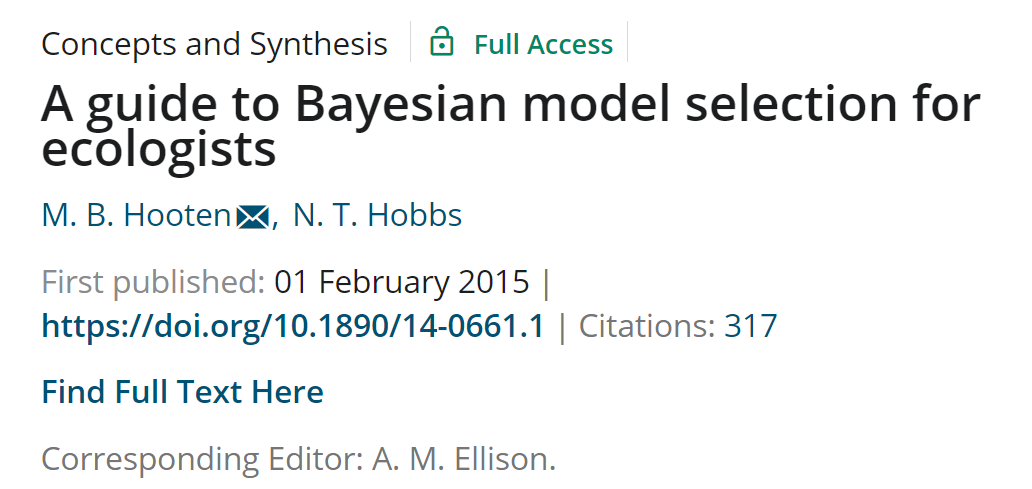 Hooten, M.B., Hobbs, N.T., 2015. A guide to Bayesian model selection for ecologists. Ecological Monographs 85, 3–28.